MODOS DE CIFRA
Como subdividir um arquivo para a criptografia simétrica
Modos de Cifra
Electronic Code Book – ECB
Cipher Block Chaining – CBC
Cipher FeedBack – CFB
Output FeedBack – OFB
Stream Cipher Mode – SCM (modo de cifra de fluxo)
Counter Mode – CTR (Modo de Contador)
2
ECB – Electronic Code Book
O modo mais simples para se obter cifras.

É adequado à cifra de pequenas quantidades de dados aleatórios, como números de cartões de crédito, ou chaves utilizadas para cifrar.
3
ECB – Electronic Code Book
A técnica consiste em dividir a mensagem em blocos de tamanho adequado, cifrar os blocos em separado e concatenar os blocos cifrados na mesma ordem.
4
Electronic Code Book - ECB
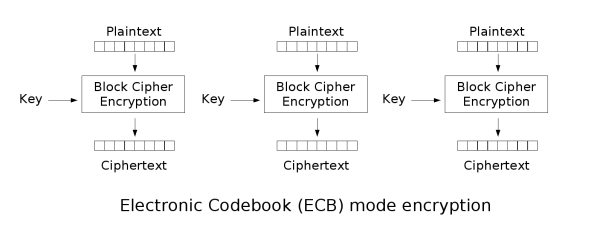 5
ECB
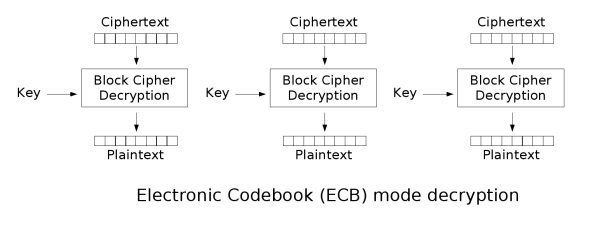 6
ECB – Electronic Code Book
O grande inconveniente desta técnica é que blocos de mensagem original idênticos vão produzir blocos cifrados idênticos, e isso pode não ser desejável.
7
Desvantagem de ECB
E assim, com ECB, não se pode ocultar padrões de dados.
8
Desvantagem com o ECB
Original
Encriptado usando outros modos
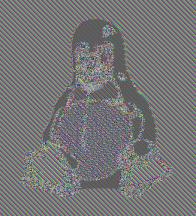 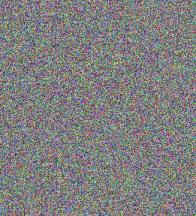 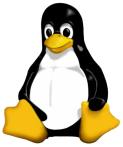 Encriptado usando modo ECB
9
Desvantagem de ECB
Observar que a aparência aleatória da imagem mais à direita, nos diz muito pouco se a imagem foi criptografada com um método seguro.

Muitos métodos de criptografia inseguros têm sido desenvolvidos, as quais produzem saída com aspecto aleatório.
10
ECB
O modo ECB produz protocolos de criptografia sem garantia de integridade e bastante suscetíveis a ataques de repetição, pois cada bloco é “descriptado” exatamente da mesma forma.
11
Desvantagem de ECB
No geral, não oferece uma perfeita confidencialidade de mensagem, e não é recomendado para uso em protocolos criptográficos em geral.
12
Problema com ECB – Ataque de Leslie
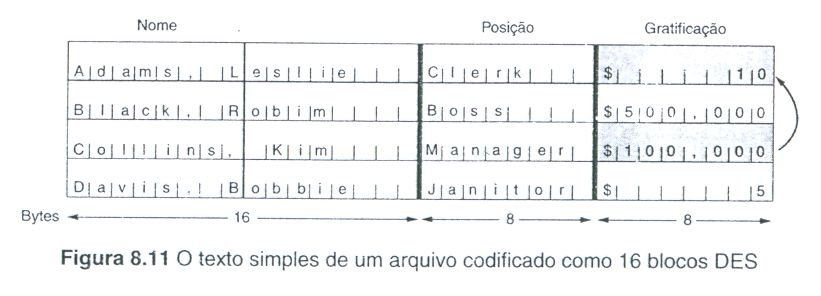 13
CBC – Cipher Block Chaining
Para contrariar esse tipo de ataque, as cifras de blocos podem ser encadeadas de várias maneiras.

Para que a substituição de um bloco como a que Leslie fez, transforme o texto simples decifrado em lixo, a partir do bloco substituído.
14
CBC – Cipher Block Chaining
Esta técnica evita o inconveniente em ECB.

 A operação XOR é um operador binário que compara dois bits, e então retorna 1 se os dois bits forem diferentes, ou 0 se eles forem iguais.
15
CBC – Cipher Block Chaining
Cada bloco de texto simples é submetido a uma operação XOR com o bloco de texto cifrado anterior, antes de ser criptografado por algum algoritmo de criptografia.
16
CBC – Cipher Block Chaining
Consequentemente, o mesmo bloco de texto simples não é mais mapeado para o mesmo bloco de texto cifrado.

Assim ,a criptografia não é mais uma grande cifra de substituição monoalfabética.
17
CBC – Cipher Block Chaining
O primeiro bloco de texto simples é submetido a uma operação XOR com um vetor de inicialização IV, escolhido ao acaso, o qual tem que ser transmitido (em texto simples) juntamente com o texto cifrado.
18
IV – Vetor de Inicialização
Um vetor de inicialização (IV) é um meio de aumentar a segurança da cifra através da introdução de um grau de aleatoriedade. 

Este deve ser único, mas igual tanto na cifragem como decifragem.
19
CBC – Cipher Block Chaining
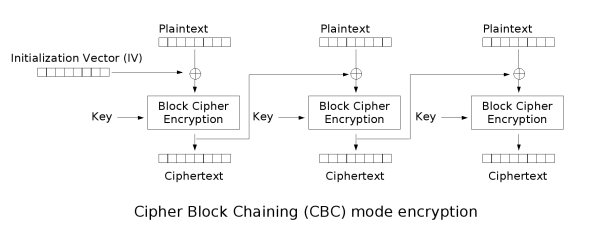 20
CBC – Cipher Block Chaining
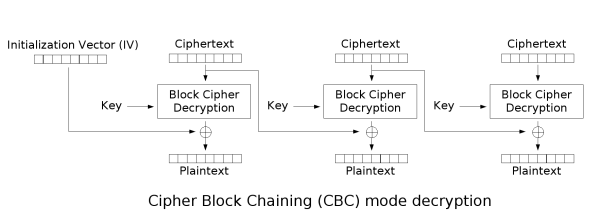 21
CBC – Cipher Block Chaining
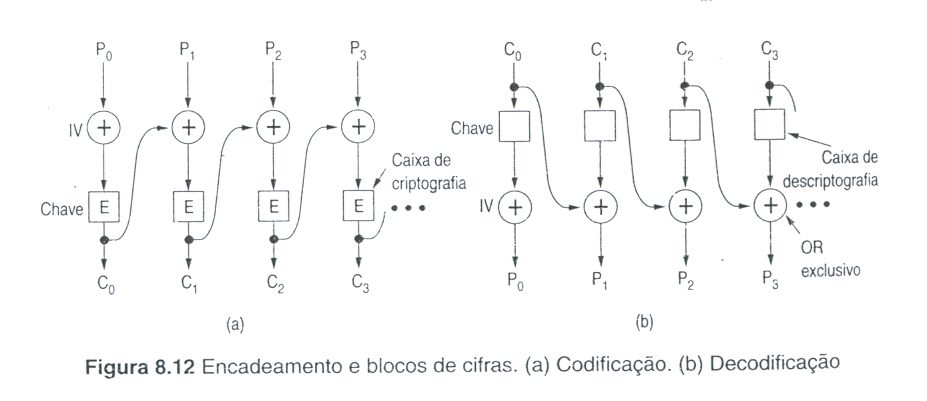 22
CBC
Diferente do CBC, no ECB, a criptografia de um bloco i é uma função somente do texto simples i.
23
CBC
No CBC, a criptografia de um bloco i é uma função de todo texto simples contido nos blocos 0 a i-1.

E assim, o mesmo tempo simples gera um texto cifrado diferente, dependendo de onde ele ocorre.
24
CBC
Uma substituição do tipo que Leslie fez resultará em texto sem sentido para dois blocos a partir do campo da gratificação de Leslie.
25
CBC
O encadeamento de blocos de cifras tem uma vantagem:  “o mesmo bloco de texto simples não resultará no mesmo bloco de texto cifrado”
26
Desvantagem em CBC
O encadeamento de blocos de cifras tem a desvantagem de que o processo de criptografia é sequencial e assim não pode ser paralelizado.
27
Desvantagem em CBC
A mensagem deve ser alinhada de acordo com um múltiplo do tamanho do bloco de cifra (64 bits ou 128 bits).
28
CBC
A criptoanálise se torna difícil.

Essa é a principal razão de seu uso.

O CBC é útil quando se pretende cifrar grandes quantidades de dados, como arquivos, apresentando uma segurança bastante superior à do modo ECB.
29
CFB – Cipher Feedback
Se por outro lado, se pretender cifrar quantidades muito pequenas de dados (bytes ou blocos pequenos) , como por exemplo, bytes individuais que formam um stream (de bytes), CFB é mais conveniente.
30
CFB
Como em CBC, é necessário um vetor de inicialização IV para dar início ao processo.
31
CFB
Esse vetor de inicialização funcionará como um registrador de deslocamento R (shift register), formado por bytes (8 bits) , e que pode ter um comprimento, por exemplo, de 64 bits (usando-se o DES ou 128 bits, usando o AES).
32
Cifragem CFB
Vetor  de Inicialização
C2
C3
C4
C5
C6
C7
C8
C9
Registrador de Deslocamento
seleciona o byte mais à esquerda
E
Chave
Byte de Texto Original
P10
+
C10
33
O IV é inicializado aleatoriamente em R.

 O algoritmo de criptografia (DES, AES)    opera sobre o registrador de   deslocamento para gerar um texto  cifrado do tamanho do registrador (64  bits, 128 bits).
34
O byte da extremidade mais à esquerda do registrador de deslocamento R é selecionado.

Uma operação XOR é feita com o byte da vez, do texto simples P. 

Esse byte cifrado é transmitido.
35
O registrador é deslocado 8 bits à esquerda, fazendo com que o seu byte mais à esquerda fique fora da extremidade mais à esquerda e o byte C  (cifrado depois do XOR) seja inserido na posição que ficou vaga na extremidade do registrador mais à direita.
36
Observe que o conteúdo do registrador de deslocamento R depende do histórico anterior dos bytes do texto simples P.

Assim, um padrão que se repetir várias vezes no texto simples será criptografado de maneira diferente do texto cifrado a cada repetição.
37
Decifragem CFB
Vetor  de Inicialização
C9
C2
C3
C4
C5
C6
C7
C8
Registrador de Deslocamento
seleciona o byte mais à esquerda
E
Chave
Byte de Texto Original
C10
+
P10
38
Decifragem CFB
A decifragem com o modo feedback de cifra funciona exatamente como na cifragem.

Em particular, o conteúdo do registrador de deslocamento R (é cifrado e não decifrado), ou seja, recebe o byte que vem cifrado na transmissão.
39
Decifragem CFB
E assim, o byte C(2) em R, na extremidade à esquerda, cifrado em E com a chave K, e que é selecionado e submetido à operação XOR com o byte C(10) transmitido e recebido, é o mesmo que sofreu a operação XOR com o byte P(10) do texto simples, para gerar C(10) na primeira vez.
40
Decifragem CFB
Desde que os dois registradores de deslocamento R (no transmissor e no receptor) permaneçam idênticos, a decifragem funcionará corretamente.
41
Problema no CFB
Se um bit do texto cifrado C(10) for invertido acidentalmente durante a transmissão, os bytes no registrador de deslocamento R no receptor, serão danificados, enquanto o byte defeituoso estiver no registrador de deslocamento.
42
Problema com CFB
Depois que o byte defeituoso é empurrado para fora do registrador de deslocamento, o texto simples volta a ser gerado corretamente outra vez.
43
Problema com CFB
Deste modo, os efeitos de um único bit invertido são relativamente localizados e não arruinam o restante da mensagem.

Mas, arruinam uma quantidade de bits igual ao comprimento do registrador R de deslocamento.
44
CFB – Cipher FeedBack
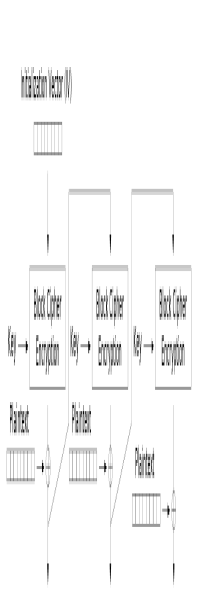 Ciphertext
Ciphertext
Ciphertext
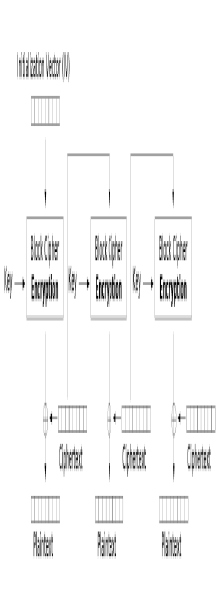 45
OFB –Output Feedback
O modo OFB é análogo ao CFB, mas que pode ser utilizado em aplicações em que a propagação de erros não pode ser tolerada.
46
Stream Cipher
Mas, existem aplicações em que um erro de transmissão de 1 bit alterando 64 bits de texto simples provoca um impacto grande demais.
47
Stream Cipher
Para essas aplicações existe uma outra opção, o Modo de Cifra de Fluxo (stream cipher mode).

Funciona, inicialmente, criptografando um vetor de inicialização IV com uma chave para obter um bloco cifrado de saída.
48
Stream Cipher
O bloco de saída cifrado é então criptografado, usando-se a chave para obter um segundo bloco cifrado de saída.

Esse segundo bloco é criptografado com a chave para se obter um terceiro bloco cifrado de saída. 

E assim por diante ...
49
Stream Cipher
Assim, é formada uma sequência de blocos cifrados de saída, arbitrariamente grande, de blocos cifrados de saída concatenados.

Essa sequência é chamada de fluxo de chaves.
50
Stream Cipher
A sequência formando o fluxo de chaves é tratada como uma chave única e submetida a uma operação XOR com o texto simples.
51
Stream Cipher
Observe que o fluxo de chaves formado é independente dos dados (texto simples), e portanto, pode ser calculado com antecedência, se necessário.

O fluxo de chaves é completamente insensível (não sujeito) a erros de transmissão.
52
Decifrando STC
A decifragem ocorre gerando-se o mesmo fluxo de chaves no lado do receptor.

Como o fluxo de chaves só depende do IV e das chaves geradas, ele não é afetado por erros de transmissão no texto cifrado.
53
Decifragem STC
Desse modo, um erro de 1 bit no texto cifrado transmitido gera apenas um erro de 1 bit no texto simples decifrado.
54
Cifrando e Decifrando em STC
55
Stream Cipher  X  Block Cipher
Cifradores de fluxo, tipicamente, executam em uma velocidade maior que os cifradores de bloco.

Têm uma complexidade de Hardware menor.
56
Problemas de Segurança
Contudo, cifradores de fluxo podem ser susceptíveis a sérios problemas de segurança, se usados incorretamente.
57
Problemas de Segurança
É essencial nunca se usar o IV duas vezes ou mais, pois isso irá gerar o mesmo fluxo de chaves C, o tempo todo.

O par (IV, C) é inconveniente.
58
Problemas de Segurança
O uso de um mesmo fluxo de chaves C, duas vezes, expõe o texto cifrado a um ataque de reutilização do fluxo de chaves C.
59
Um ataque em STC
Sejam A e B mensagens do mesmo comprimento, ambas criptografadas usando-se a mesma chave C.

E(A) = A  xor C
E(B) = B  xor C
Se um adversário capturar E(A) e E(B), ele pode facilmente computar:            E(A) xor E(B).
60
Um ataque em STC
Contudo, xor é uma operação comutativa e também  X xor X = 0.

Assim, E(A) xor E(B) =     = (A xor C) xor (B xor C)  =
       = (A xor B) xor C xor C =    = (A xor B) xor 0
       = A xor B  o que elimina a chave C.
61
Um ataque em STC
Agora o atacante tem um XOR do dois textos simples A e B transmitidos. 

Se um deles for conhecido ou puder ser encontrado, o outro também poderá ser encontrado.
62
Um ataque em STC
Em todo caso, o XOR de dois textos simples poderá ser atacado com o uso de propriedades estatísticas sobre um dos textos.

Em resumo, equipado com o XOR de dois textos simples, o criptoanalista tem uma excelente chance de deduzí-los.
63
Aplicação de Stream Cipher
Um cifrador de fluxo (A5/1) utilizado para prover comunicação privada em GSM é baseado num registrador de deslocamento à esquerda (LFSR) e tem uma operação para gerar um fluxo de chaves usado para criptografar conversações em telefones móveis.
64
CTR - Counter Mode
Um problema apresentado por CBC, CFB, STC, execto ECB, é a impossibilidade de conseguir acesso aleatório a dados codificados.

Os arquivos de disco são acessados em ordem não-sequencial, especialmente arquivos de BDs.
65
CTR
No caso de um arquivo codificado pela utilização do encadeamento de blocos de cifras (CBC), o acesso a um bloco aleatório exige primeiro a decifragem de todos os seus blocos anteriores, ou seja um proposta dispendiosa.
66
CTR
Esta a razão de se criar um modo contador.
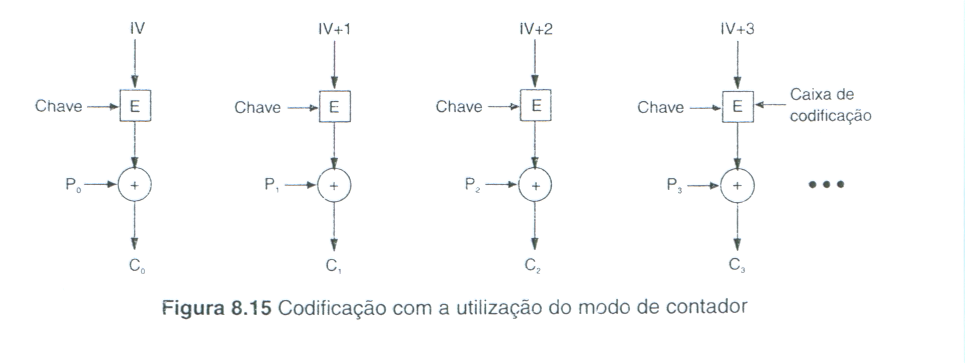 67
CTR
O texto simples não é codificado diretamente.

O vetor IV é somado a uma constante inteira e cifrado.

O texto cifrado resultante é submetido a um XOR com o texto simples.
68
CTR
Aumentando-se o vetor IV em uma unidade a cada novo bloco do texto simples para ser cifrado, facilita a decifragem de um bloco em qualquer lugar no arquivo, sem que seja preciso, primeiro, decifrar todos os seus blocos predecessores.
69
Trabalhos sobre o História da Criptografia
Histórico completo (Khan, 1995)

Estado da arte em segurança e protocolos criptográficos (Kaufman et al., 2002)

Abordagem mais matemática (Stinson, 2002)

Abordagem menos matemática (Burnett e Paine (2001)
70
Técnicas envolvendo criptografia
Garantia de Confidencialidade

Garantia de Privacidade
71
Criptografia Simétrica
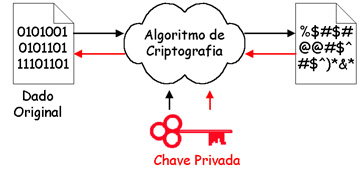 72
Técnicas envolvendo criptografia simétrica
Algoritmos de Criptografia de Chave Simétrica,

Gerenciamento de Chaves Simétricas,
73